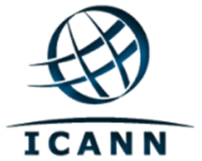 Experience from Various DNSSEC Deployments
ICANN Meeting
Singapore
18 March 2014
richard.lamb@icann.org
How do I sign a zone?
That’s it
dnssec-signzone mydomain.zone mydomain.zone.signed
www.abc.com. IN A 192.101.186.125
www.abc.com. IN A 192.101.186.125
            IN RRSIG A 8 3 3600 20130926030000 20130909030000 32799 www.abc.com. N7upFHNplnIiXAEMOTefeuJrwymNxF 8D6/poAoRVDThHVOnXniaIj2WuGVbCGvUMjayDhVNk9vAQtVHUIAnxZXsIlP4ZbtIgtZ/hbTKByySx1Y0u9aRD1ik=
One way to do this
keys
signer
nameserver
mydomain.zone.signed
mydomain.zone
or…another
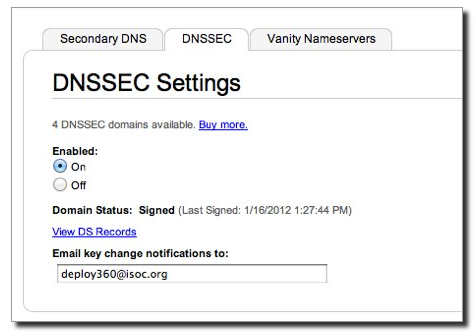 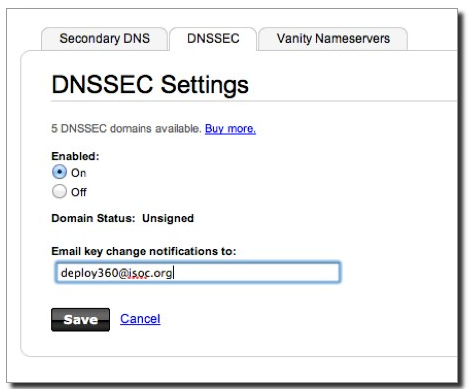 http://www.internetsociety.org/deploy360/resources/how-to-sign-your-domain-with-dnssec-using-godaddy-com/
It’s a question of risk / trust,but is does not have to be expensive
Many lessons learned
Learn from other’s mistakes
Monitor, monitor, monitor
Plan
Document and publish
Risk analysis
Learn from Certificate Author ties
Goals
Reliable
Trusted
Cost Effective (for you)
[Speaker Notes: Trust – learn from existing formal IT security practices like SysTrust Principles: “Security, Availability,
Processing Integrity, Confidentiality, and Privacy”]
Cost Effectiveness
Cost Effectiveness
Risk Assessment
Cost Benefit Analysis
Business Benefits and Motivation(from “The Costs of DNSSEC Deployment” ENISA report)
Become a reliable source of trust and boost market share and/or reputation of zones;
Lead by example and stimulate parties further down in the chain to adopt DNSSEC;
Earn recognition in the DNS community and share knowledge with TLD’s and others;
Provide assurance to end-user that domain name services are reliable and trustworthy;
Look forward to increasing adoption rate when revenue is an important driver. Deploying DNSSEC can be profitable;
Risk Assessment
Identify your risks
Reputational
Competition
Loss of contract
Legal / Financial
Who is the relying party?
SLA
Law suits
Build your risk profile
Determine your acceptable level of risk
[Speaker Notes: Acceptable level of risk - e.g. reputtation: no-compromise; An attack can only take place if key compromise goes unnoticed.  Can recover otherwise.;  Be real: will not protect against terrorist attack; internal collusion – pick a number: 1 in a million?; irrelevancy/non-use: stakeholder involvement.]
Vulnerabilities
False expectations 
Key compromise
Signer compromise
Zone file compromise
[Speaker Notes: False expectations – e.g. lack of “SLA” and or “DPS” to set expectations on compromise recovery for child key (how long) as well as for parent keying material (backup keys, how long).  No one can offer perfect security.  But 
Involve stakeholders to minimize reputational / legal risks.  
Insecure DS handling – broken chain of trust
Private key compromise: bad rng, too short;  background checks?, threats, bribed -> collusion
bad Signer: unvalidated s/w; vulnerable code.
Undetermined: loss of chain of custody (careless handling, sabotage, environment, access control failure, structure weakness, collusion)]
Cost Benefit Analysis
Setting reasonable expectations means it doesn’t have to be expensive
From ENISA Report
“….organizations considering implementing DNSSEC can greatly benefit from the work performed by the pioneers and early adopters.”
Few above 266240 Euros: Big Spenders: DNSSEC as an excuse to upgrade all infrastructure; embrace increased responsibility and trust through better governance.
Most below 36059 Euros: Big Savers: reuse existing infrastructure.  Do minimum.
Anticipated Capital and Operating Expense
Being a trust anchor requires mature business processes, especially in key management;
Investment cost also depends on strategic positioning towards DNSSEC: leaders pay the bill, followers can limit their investment;
Financial cost might not outweigh the financial benefits. Prepare to write off the financial investment over 3 to 5 years, needed to gear up end-user equipment with DNSSEC.
Other Cost Analysis
People
Swedebank – half a FTE
Occasional shared duties for others
Facilities
Datacenter space
Safe ~ $100 - $14000
Crypto Equip ~ $5-$40000
Bandwidth ~ 4 x
http://www.internetdagarna.se/arkiv/2008/www.internetdagarna.se/images/stories/doc/22_Kjell_Rydger_DNSSEC_from_a_bank_perspective_2008-10-20.pdf
[Speaker Notes: http://www.internetdagarna.se/arkiv/2008/www.internetdagarna.se/images/stories/doc/22_Kjell_Rydger_DNSSEC_from_a_bank_perspective_2008-10-20.pdf 

Too much?
Outsource all
Opportunity for some]
Trusted
Trust
Transparent
Secure
Transparency
Transparency
The power of truth
Transparency floats all boats here
Say what you do
Do what you say
Prove it
Say what you do
Setting expectations
Document what you do and how you do it
Maintain up to date documentation
Define Organization Roles and responsibilities
Describe Services, facilities, system, processes, parameters
Learn from CA successes (and mistakes)
The good:
The people
The mindset
The practices
The legal framework
The audit against international accounting and technical standards
The bad:
Diluted trust with a race to the bottom (>1400 CA’s)
 DigiNotar
Weak and inconsistent polices and controls
Lack of compromise notification (non-transparent)
Audits don’t solve everything (ETSI audit)
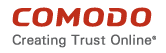 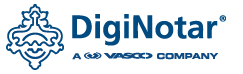 [Speaker Notes: The people: e.g., Tomofumi Okubo, Fredrik Lundgren, Paul Hoffman, David Miller (AEP)
The people (those willing to share in this secret art)
The mindset (trust in process. not people)
The practices (physical, logical, cryptographic security)
The legal framework (setting expecations. liability limitations)

HEBC/USHER – US university system PKI example.

SysTrust similar to WebTrust – economies of similarity.  Number of SSL: 4M/200+M sites Could have many more.  Many countries use VRSN for govt dig sign.  Why not own country? 
ETSI failed for DigiNotar]
Say What You Do - Learn from Existing Trust Services
Borrow many practices from SSL Certification Authorities (CA)
Published Certificate Practices Statements (CPS)
VeriSign, GoDaddy, etc..
Documented Policy and Practices (e.g., key management ceremony, audit materials, emergency procedures, contingency planning,  lost facilities, etc…)
[Speaker Notes: Learn from existing formal IT security practices.   
CPS and instructive CA key/backup document for HEBCA: http://usher.internet2.edu/practices/ca1/cps.pdf   http://tinyurl.com/34zzmne 
CA’s are a good start (they know the trust business) but most of internal Practices are kept private.
Line between current CA offerings and DNS will become blurred – but real CAs provide critical value on the ground, e.g., EV certs.
Note: Cant just copy CPS – usually copyrighted.]
Say What You Do - DNSSEC Practices Statement
DNSSEC Policy/Practices Statement (DPS)
Drawn from SSL CA CPS
Provides a level of assurance and transparency to the stakeholders relying on the security of the operations.
Regular re-assessment
Management signoff
Formalize - Policy Management Authority (PMA)
[Speaker Notes: Policy may be used by TLD mgrs or regulatory authorities to express requirements to registry operator.
Or may simply be the registry’s own standards to follow.
May be one document or two. 
RFC for DNS framework / check list in draft (Fredrik Lundgren)
Examples: SE DPS http://www.iis.se/docs/se-dnssec-dps-eng.pdf    Root http://www.iana.org/dnssec 
Describe PMA]
Documentation - Root
91 Pages and tree of other documents!
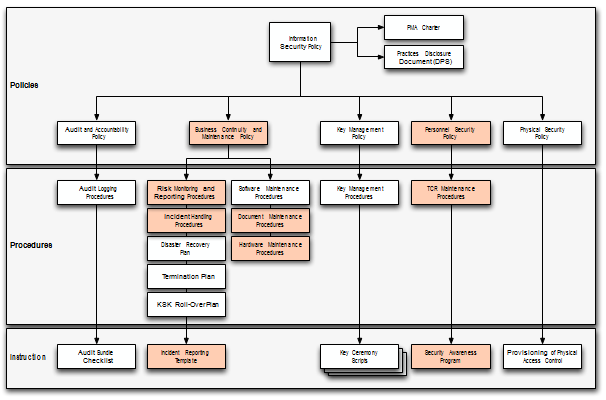 Root DPS
[Speaker Notes: Spells out multiparty controls (e.g., at least two)]
Documentation - .SE
22 pages, Creative Commons License!
.SE DPS
[Speaker Notes: Just go through and replace “SE” with “your TLD” for a great starting point for your lawyers.
**BR just had checklists.   Bottom line – transparency buys trust.]
Do what you say
Follow documented procedures / checklists
Maintain logs, records and reports of each action, including incidents.
Critical operations at Key Ceremonies
Video
Logged
Witnessed
Key Ceremony
A filmed and audited process carefully scripted for maximum transparency at which cryptographic key material is generated or used.
[Speaker Notes: Point to root zone key ceremonies document]
Prove it
Audits
3rd party auditor $$ 
ISO 27000 $$ etc..
Internal
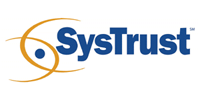 Prove it - Audit Material
Key Ceremony Scripts
Access Control System logs
Facility, Room, Safe logs
Video
Annual Inventory
Logs from other Compensating Controls
Incident Reports
[Speaker Notes: Some elements above may need to be attested to or signed by management as determined by auditor.
Logs should have entry/exit, open/close, removal/return. 
Compensating Controls  are your friend – other logs, logging, video etc…]
Prove it
Stakeholder Involvement
Publish updated material and reports
Participation, e.g. External Witnesses from
local Internet community
Government
Listen to Feedback
Prove it
Be Responsible 
Executive Level Involvement
In policies via Policy Management Authority
Key Ceremony participation
Security
Building in security
Getting the machinery for DNSSEC is easy (BIND, NSD/Unbound, OpenDNSSEC, etc..).

Finding good security practices to run it is not.
Security
Physical
Logical
Crypto
Physical
Environmental
Tiers
Access Control
Intrusion Detection
Disaster Recovery
Physical - Environmental
Based on your risk profile 
Suitable
Power
Air Conditioning
Protection from 
Flooding
Fire
Earthquake
[Speaker Notes: California reference – risk profile balances operational, cost, and environmental]
Physical - Tiers
Each tier should be successively harder to penetrate than the last
Facility
Cage/Room
Rack
Safe
System
Think of concentric boxes
Physical - Tier Construction
Base on your risk profile and regulations
Facility design and physical security on
Other experience
DCID 6/9
NIST 800-53 and related documents
Safe / container standards
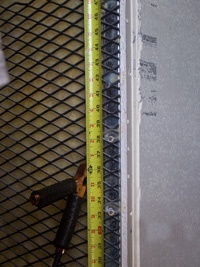 [Speaker Notes: Terrorist attack – not protected
Undetected access is worst case
Safe story
EMI – don’t care if HSM rated
Local regulations (e.g. fire)
DCID and various other hard to learn from sources:  9 gague stretched steel, real floor to real ceiling.
DNSSEC at root is rare in that we are sharing such info with public – call it a dividend to the public]
Physical – Safe Tier
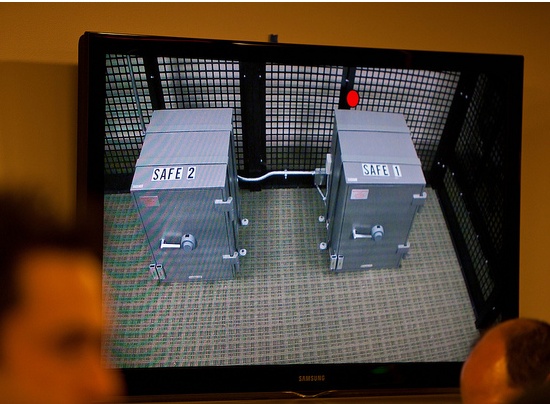 [Speaker Notes: M of N was 3-of-7 plus SSSC1 SSC2 and multi-person access control to facility]
Physical – Safe Tier
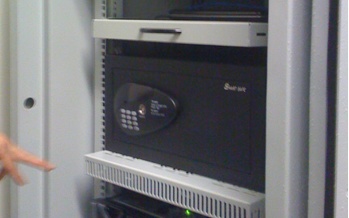 [Speaker Notes: Looks like your hotel safe – huh.  My suggestion – no batteries.]
Physical – Tamper Evident Packaging
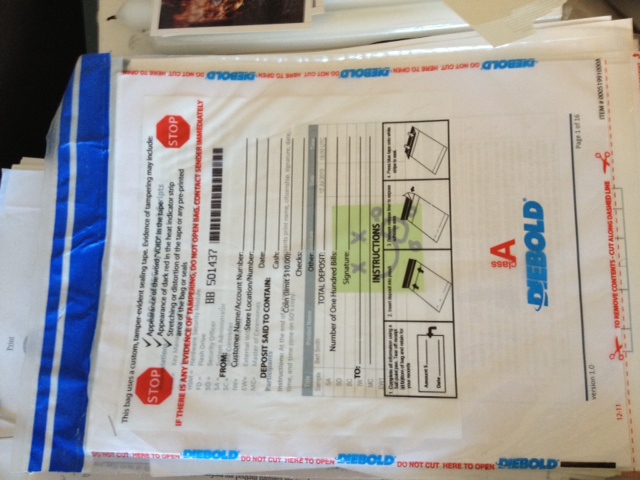 Physical - Access Control
Base on your risk profile
Access Control System
Logs of entry/exit
Dual occupancy / Anti-passback
Allow Emergency Access
High Security: Control physical access to system independent of physical access controls for the facility
[Speaker Notes: Facility is ID + guard – log book  
Safe is combination – log sheet
Tiers are card+pin+biometric – ACS logging
All filmed by at least facility]
Physical - Intrusion Detection
Intrusion Detection System
Sensors
Motion
Camera
Tamper Evident Safes and Packaging
Tamper Proof Equipment
[Speaker Notes: Facility: Manned, video monitor (and archived), monitor access to racks/cage/room
Sensors – door, seismic, water
Risk assessment – worst case: undetected/ unnoticed.   So focus on detecting where total prevention is impossible.  …and have mechanism to recover from compromise.]
Physical - Disaster Recovery
Multiple sites
Mirror
Backup
Geographical and Vendor diversity
[Speaker Notes: Availability !!! So two sites AND backup of material.
Multiple sites from different facility providers.
Off site Backup could be a bank safe deposit box holding a smartcard in a tamper evident bag.]
Logical
Authentication (passwords, PINs)
Multi-Party controls
[Speaker Notes: Risk: 
lost/guessed password
Collusion]
Logical - Authentication
Procedural: 
REAL passwords
Forced regular updates
Out-of-band checks
Hardware: 
Two-factor authentication
Smart cards  (cryptographic)
[Speaker Notes: Risk: guessed password
Password best practices can be found in various commercial standards PCI
Most of this slide is critical for the “child” user interface (that does not benefit from any physical security) for submitting DS records.  
Out of band may be an automated phone call or FAX like many services (e.g. GoDaddy, name.com – “courtesy” call) do.
Pass out various embodiments…
In the case of compromise, Out-of-band authentication mechanism is necessary (e.g. should attacker use compromised key to facilitate a legitimate dnskey/ds rollover)  - true for parent or child relationship]
Logical - Multi-Party Control
Split Control / Separation of Duties
E.g., Security Officer and System Admin and Safe Controller
M-of-N
Built in equipment (e.g. HSM)
Procedural: Split PIN
Bolt-On: Split key (Shamir, e.g. ssss.c)
[Speaker Notes: Risk: Collusion
Separation of Duties: Different departments in same org or different orgs
Explain split PIN and split-key
Can combine ACS+Safe+MofN to greatly reduce collusion probability]
Crypto
Algorithms / Key Length
Crypto Hardware
Crypto - Algorithms / Key Length
Factors in selection
Cryptanalysis
Regulations
Network limitations
Crypto - Key Length
Cryptanalysis from NIST: 2048 bit RSA SHA256
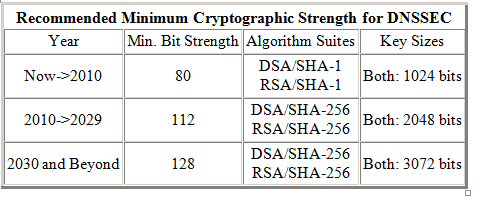 http://csrc.nist.gov/publications/nistpubs/800-57/sp800-57_PART3_key-management_Dec2009.pdf
[Speaker Notes: NIST 
http://csrc.nist.gov/publications/nistpubs/800-57/sp800-57_PART3_key-management_Dec2009.pdf 
Root rollout did force resolver upgrade to sha256…]
Crypto - Algorithms
Local regulations may determine algorithm
GOST 
DSA
Network limitations
Fragmentation means shorter key length is better
ZSK may be shorter since it gets rolled often
Elliptical is ideal – but not commonplace
[Speaker Notes: Signature churn not a problem with RSA 1024 or higher
If problems with 1024 – we have a much bigger problem than DNSSEC.
FWIW:  RSA 1024 ~ 6 mo – other anecdotal notes, 10 years estimated,  2048 is ok 

Elliptical is encumbered by patent rights but cryptographers love it.  It may become standard after a few (>5) years
BTW GOST is elliptical…]
Crypto - Algorithms
NSEC3 if required
Protects against zone walking 
Avoid if not needed – adds overhead for small zones
Non-disclosure agreement? 
Regulatory requirement?
Useful if zone is large, not trivially guessable (only “www” and “mail”) or structured (ip6.arpa), and not expected to have many signed delegations (“opt-out”  avoids recalculation).
[Speaker Notes: Use a dynamic / incremental signing solution for the large zones?  BIND 9.7.x]
Crypto - Hardware
Satisfy your stakeholders
Doesn’t need to be certified to be secure (e.g., off-line PC)
Can use transparent process and procedures to instill trust
But most Registries use or plan to use HSM. Maybe CYA?
AT LEAST USE A GOOD Random Number Generator (RNG)!
Use common standards avoid vendor lock-in. 
Note: KSK rollover may be ~10 years.
Remember you must have a way to backup keys!
[Speaker Notes: Off-line PC: Your know secure64 is just a PC with a TPM chip that encrypts a bundle = FIPS 140-2 level 2
NO RNG = a vulnerability. "random numbers too important to be left for chance."
Backup keys – cant use on smartcard key gen.  Bad policy if HSM vendor dies too.  See CA HEBCA example.]
Crypto - Hardware Security Module (HSM)
FIPS 140-2 Level 3
Sun SCA6000 (~30000 RSA 1024/sec)  ~$10000 (was $1000!!)
Thales/Ncipher nshield (~500 RSA 1024/sec) ~$15000
Ultimaco
FIPS 140-2 Level 4
AEP Keyper (~1200 RSA 1024/sec) ~$15000
IBM 4765 (~1000 RSA 1024/sec) ~$9000
Recognized by your national certification authority
Kryptus (Brazil) ~ $2500

Study: http://www.opendnssec.org/wp-content/uploads/2011/01/A-Review-of-Hardware-Security-Modules-Fall-2010.pdf
Crypto - PKCS11
A common interface for HSM and smartcards
C_Sign()
C_GeneratePair()
Avoids vendor lock-in - somewhat
Vendor Supplied Drivers (mostly Linux, Windows) and some open source
Crypto - Smartcards / Tokens
Smartcards (PKI)  (card reader ~$12)
AthenaSC IDProtect ~$30
Feitian ~$5-10
Aventra ~$11
TPM
Built into many PCs
Token
Aladdin/SafeNet USB e-Token ~$50
Open source PKCS11 Drivers available
OpenSC
Has RNG
Slow ~0.5-10 1024 RSA signatures per second
Crypto -Random Number Generator
rand()
Netscape: Date+PIDs
LavaRand
System Entropy into /dev/random (FBSD=dbrg+entropy/Linux=entropy?)
H/W, Quantum Mechanical (laser)  $
Standards based (FIPS, NIST 800-90 DRBG) 
Built into CPU chips
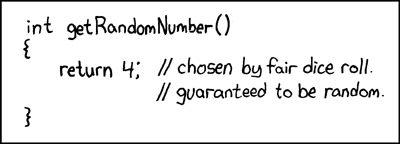 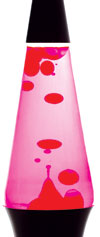 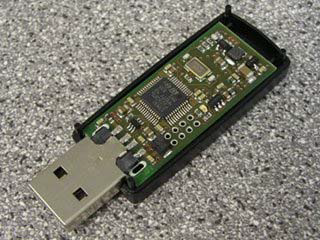 Crypto - FIPS 140-2 Level 4 HSM
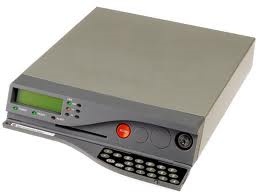 Root, .FR, .CA …
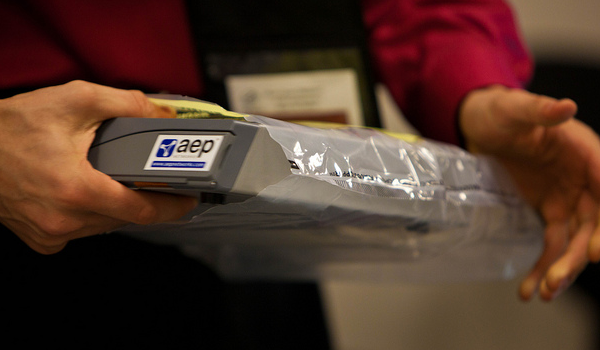 Crypto – FIPS Level 3 HSM
But FIPS 140-2 Level 3 is also common
Many TLDs using Level 3 .com , .se, .uk, .com, etc… $10K-$40K
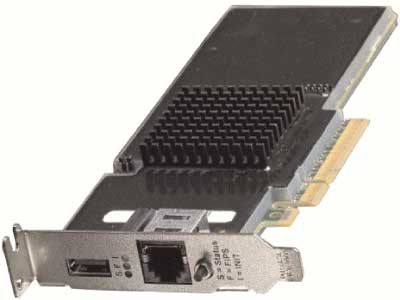 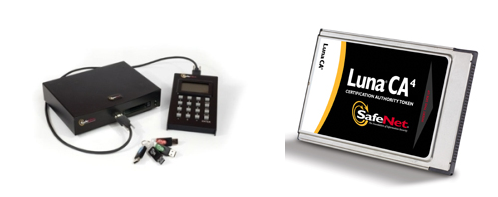 An implementation can be thi$
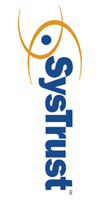 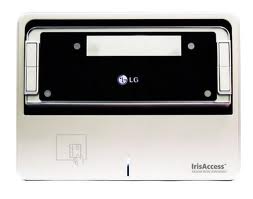 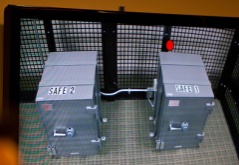 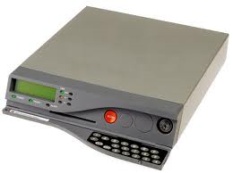 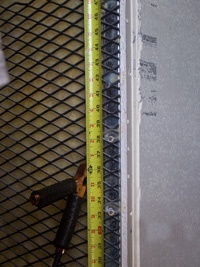 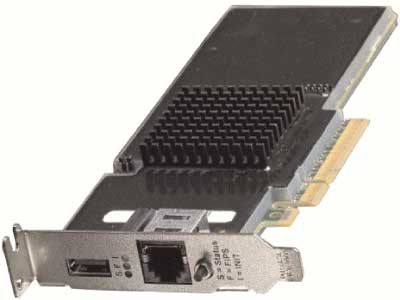 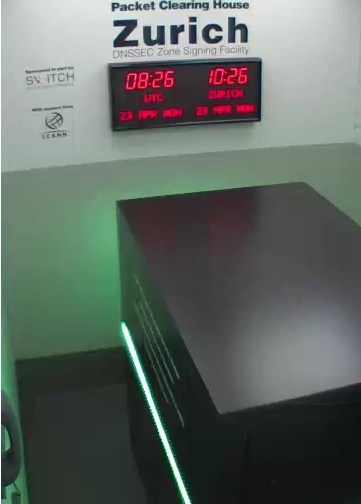 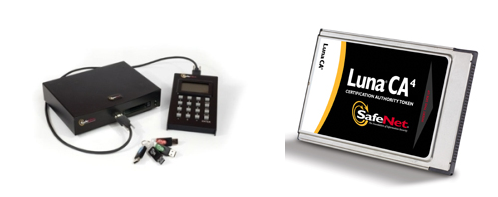 [Speaker Notes: FR, NZ, root, com, UK, DCID 6/9
http://www.pch.net/dnssec/zrh]
Physical Security
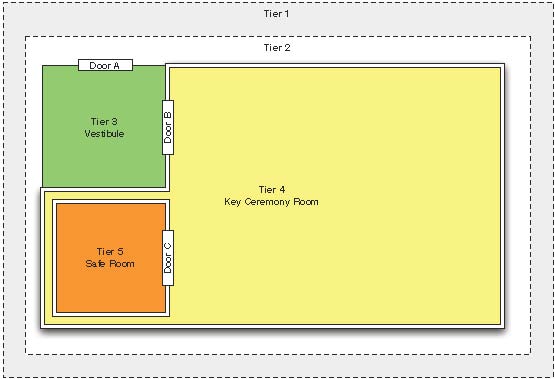 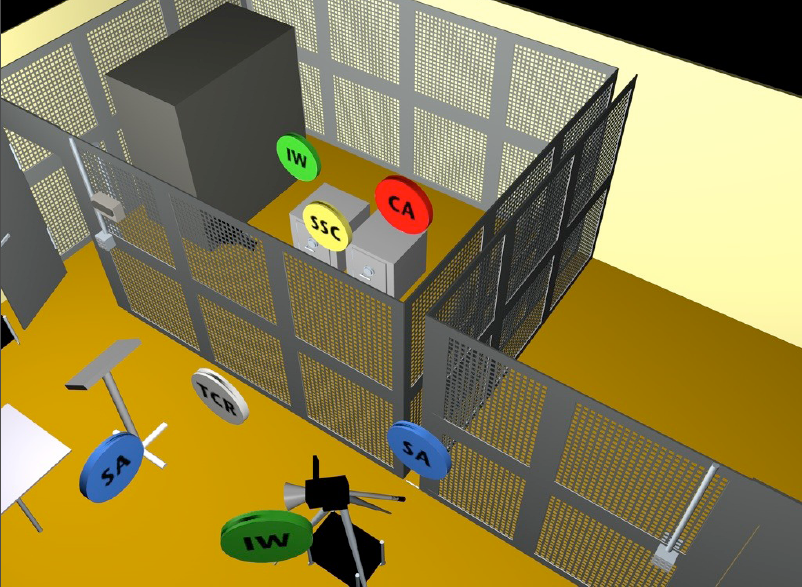 http://www.flickr.com/photos/kjd/sets/72157624302045698/
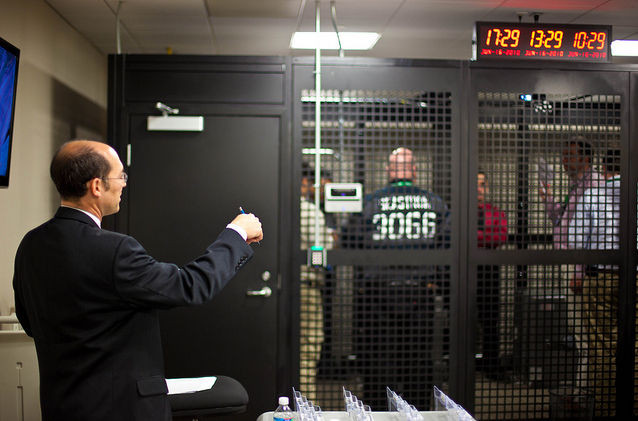 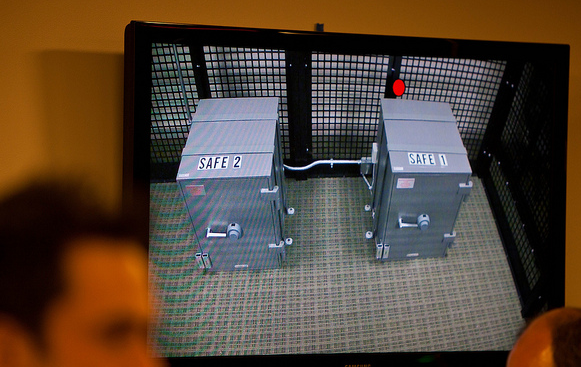 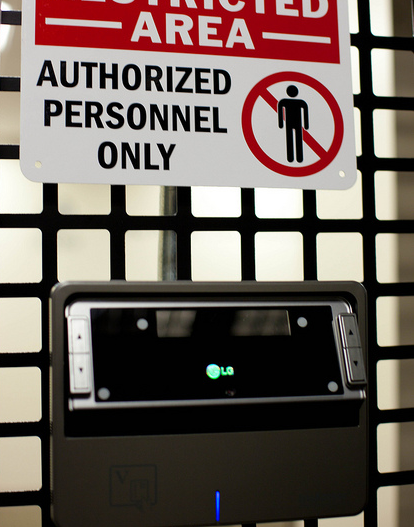 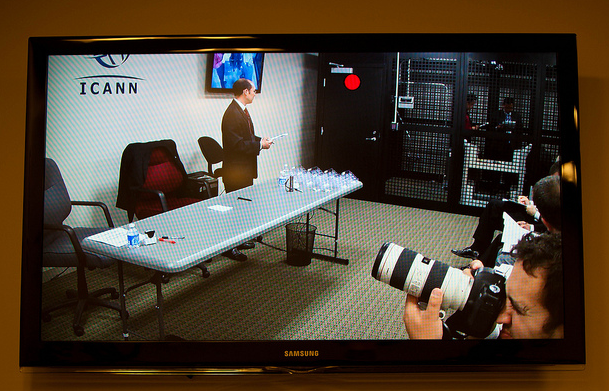 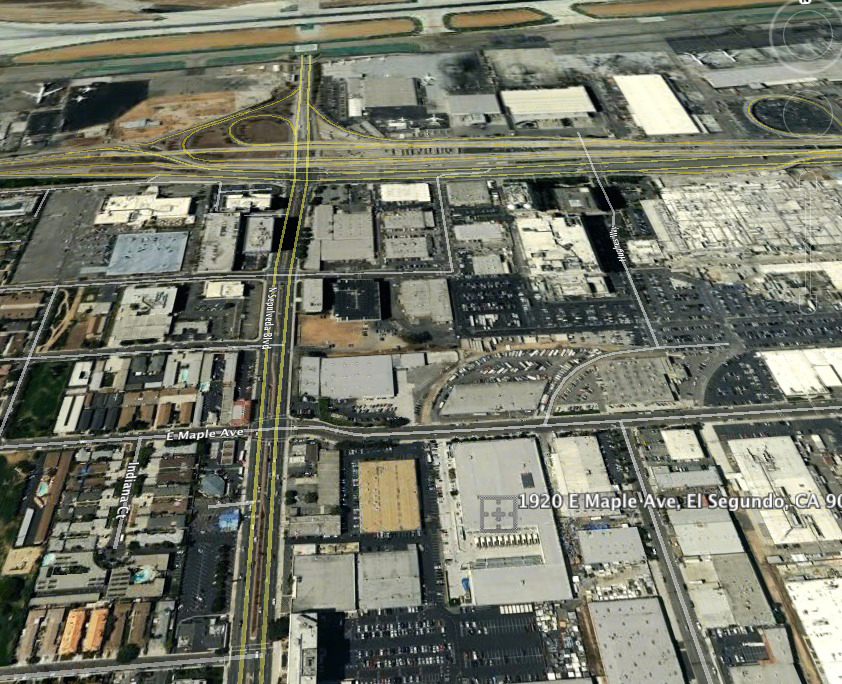 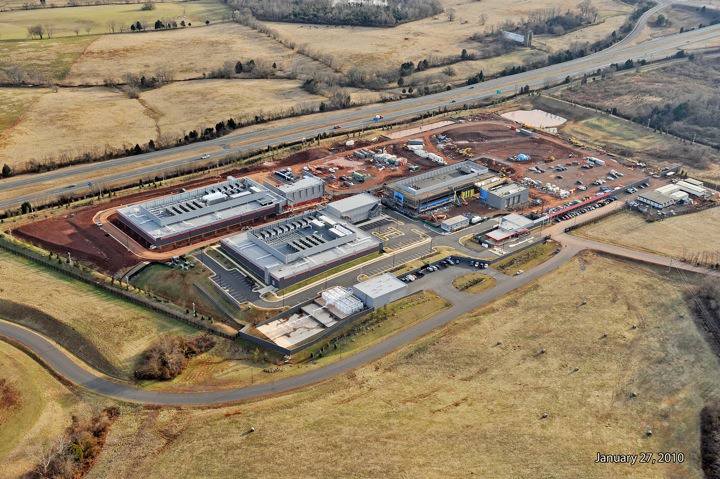 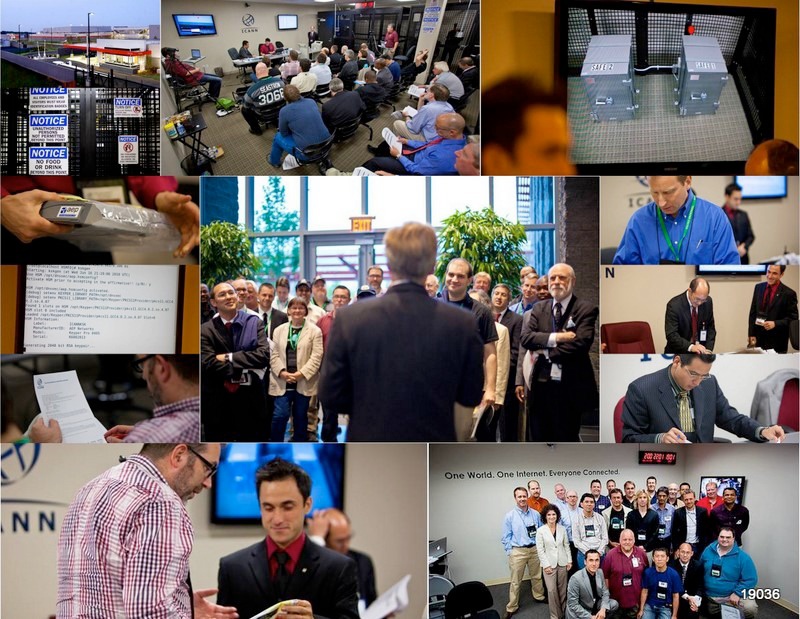 [Speaker Notes: Fips 140-2 level 4
Gsa class 5 
Biometrics
Multi-person control
Publicly documented
Draw from CA
Dcid 6/9 9 gauge mesh drywall]
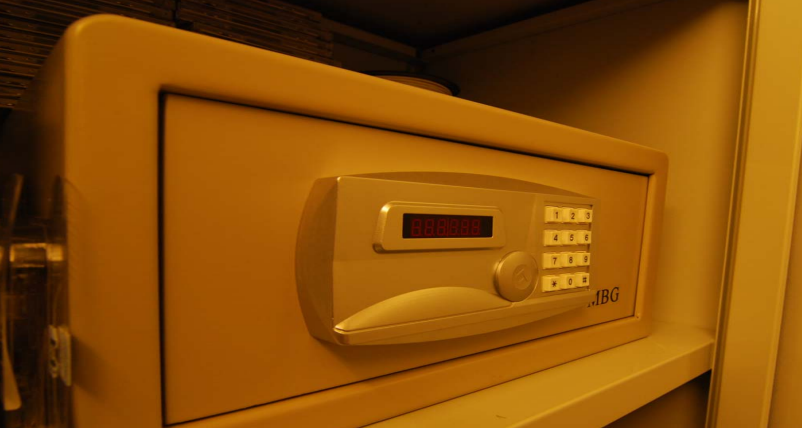 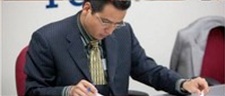 …or this
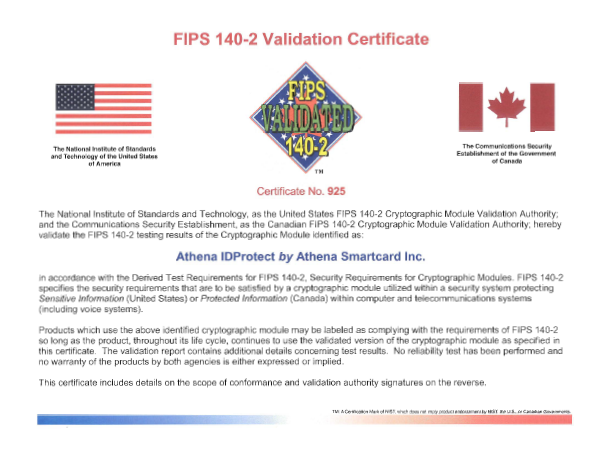 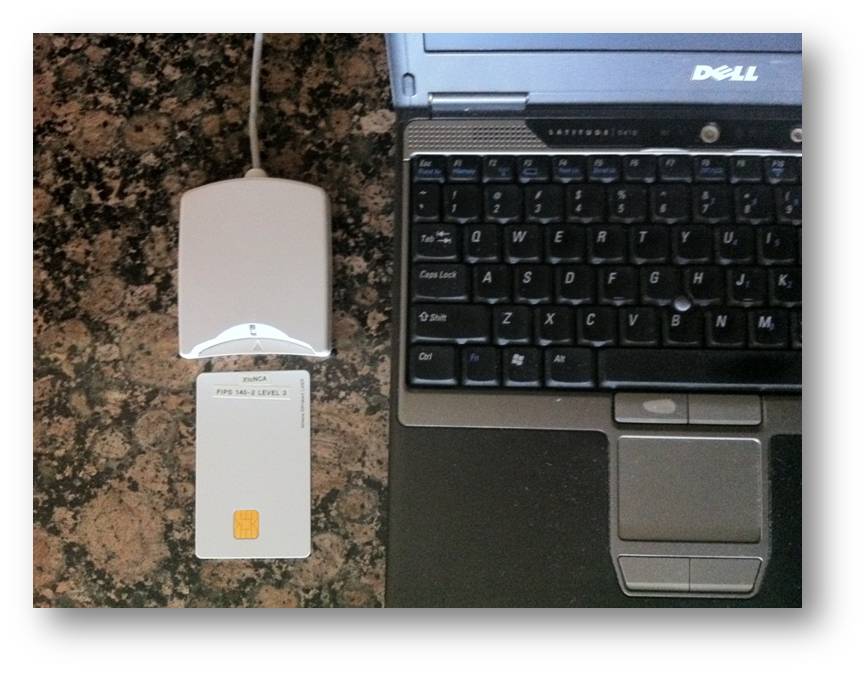 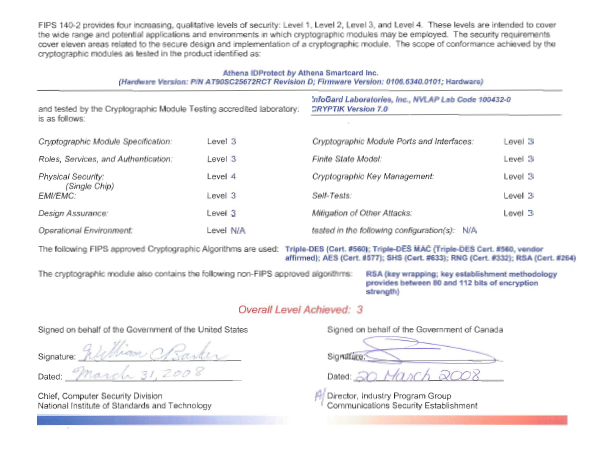 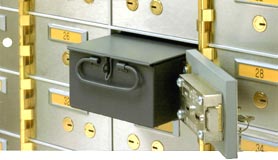 +
TPM
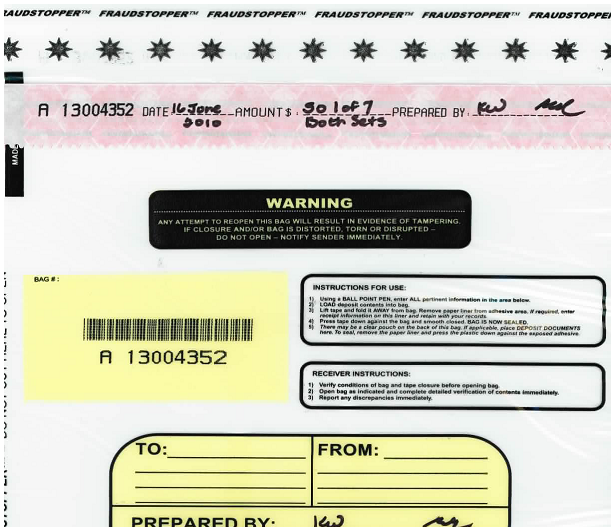 [Speaker Notes: JP, old SE, new CR]
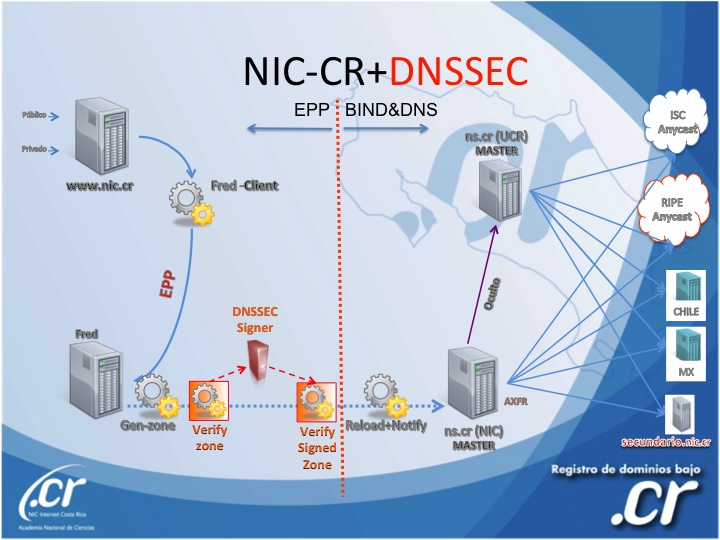 ..or this  (from .cr)
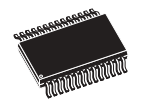 Transport KSK signed DNSKEY RRsets
unsigned
zone
Sign ZSKs with KSK
Sign zones with ZSK
Offline Laptop with TPM
Online/off-net DNSSEC Signer with TPM
signed
zone
KSK
Transport public half of ZSKs
Generate KSK
ZSKs
Generate ZSKs
Secure Off-line Environment
Animated slide
[Speaker Notes: 9 March 2012
…and bnonline.fi.cr
http://www.nacion.com/2012-03-15/Tecnologia/Sitios-web-de-bancos-ticos-podran-ser-mas-seguros.aspx]
…or even this
Off-line
Off-net
DATA CENTER
zonefile
DATA CENTER
CAGE
RACK
CAGE
ZSKs
RACK
SAFE
FD with public ZSKs
All in tamper evident bags
KSK on FD
Live O/S DVD
signer
laptop
FD with KSK signed DNSKEY RRsets
hidden master
firewall
RNG
[Speaker Notes: From LACTLD training I gave in September.  Notes from there on simple separation of duties and even ssss.c for M-of-N.  Go thru risk analysis, threats and controls

Pull out TEBs.]
But all must have:
Published practice statement
Overview of operations
Setting expectations
Normal
Emergency
Limiting liability
Documented procedures
Multi person access requirements
Audit logs
Monitoring (e.g., for signature expiry)
Good Random Number Generators
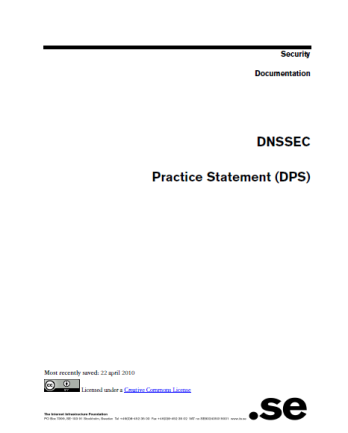 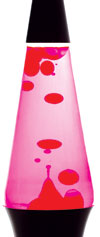 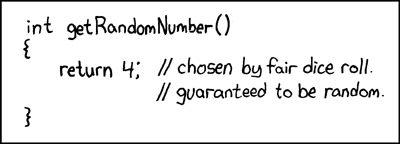 Intel RdRand
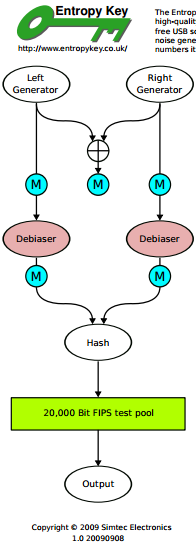 DRBGs
FIPS 140
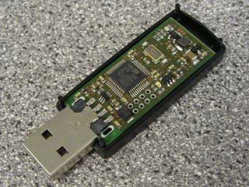 Useful IETF RFCs:
DNSSEC Operational Practices  http://tools.ietf.org/html/draft-ietf-dnsop-rfc4641bis
A Framework for DNSSEC Policies and DNSSEC Practice Statements http://tools.ietf.org/html/draft-ietf-dnsop-dnssec-dps-framework
[Speaker Notes: CA, NZ, PCH, and others based on pioneering work by SE / Fredrik and RFC draft for DPS.  I use one for my training sessions and have one translated into Spanish.  I understand JPNIC has one translated into English. 
http://cira.ca/knowledge-centre/technology/dnssec/practice-statement/  
Recent news of bad random numbers for 10s of 1000’s of SSL certificates (15 Feb). 2 out of 1000 offer no security.
http://www.nytimes.com/2012/02/15/technology/researchers-find-flaw-in-an-online-encryption-method.html?_r=2&hp
DRBG http://csrc.nist.gov/publications/nistpubs/800-90A/SP800-90A.pdf
SysTrust similar to WebTrust – economies of similarity.  
Number of SSL: 4M/200+M sites Could have many more.  
Many countries use VRSN for govt dig sign.  Why not own country? 
DNSSEC deployment as an excuse to improve all process (ENISA)

Leverage govt interests in cyber security (+secure smart grid and other infrastructures that rely on DNSSEC) and digital identity efforts. 
Opportunity to use DNSSEC requirements and current interest in digital identity systems as an excuse to improve overall DNS and identity ecosystems

DNS/DNSSEC part of all Internet ecosystems.

In order to realize the full benefits of DNSSEC, DNS operators and other entities that make up the chain of trust must embrace transparent IT security processes and practices. 

Greater end user and Registrant awareness of the benefits of DNSSEC is needed to drive a virtuous cycle of effective deployment.]